NICA grant program, 
formation of the MPD and BM@N Collaborations
and MAC changes
V. Kekelidze
48th meeting of the PAC for Particle Physics
The first call for the submission of grant applications 
in the framework of a newly established grant program
for research conducted at the NICA facility        is in preparation
The program aims at encouraging and supporting research proposals  performed in the MPD, BM@N or SPD experiments at the NICA project.
Proposals will be evaluated by a peer review system
and grants will be awarded on a competitive basis
to individual researchers according 
to the scientific merit of the proposal, 
regardless of the specific topic or institute affiliation.
31/01/18
V. Kekelidze, PAC PP
2
General Information
Applications shall be made solely online through a dedicated JINR website, that will be announced soon.
Applications should be written in English.
The principal investigator(s) (PI) must be a member of the MPD or BM@N or SPD Collaboration prior to submission of the application.
Applications should provide sufficient information to demonstrate to members of the scientific community
 who will review the application, 
that the proposed research represents a sound approach
 to the investigation of an important scientific issue.
31/01/18
V. Kekelidze, PAC PP
3
The evaluation will rely on a dual review scheme based on a combination of
peer review; 
deliberations of a professional review committee.
This combined process is well accepted in leading competitive founding agencies worldwide. It ensures a comprehensive evaluation and allows selection of the best research proposals.
Review Committee
The committee bases its decisions on peer review and
 for that it refers each proposal to suitable professional reviewers.
31/01/18
V. Kekelidze, PAC PP
4
The kick-off meeting on formation of 
the MPD and BM@N Collaborations
11-13 April, 2018
Detailed information about the meeting can be found at:

https://indico.jinr.ru/conferenceDisplay.py?confId=385
Those who might be interested in participating in the NICA project could join the meeting.
 The registration is now open.
drafts of MoU and By-low are under consideration and edition;
must satisfy to framework
of Provision on collaboration adopted at JINR;
will be approved by the Institutional Board of the Collaborations.
31/01/18
V. Kekelidze, PAC PP
5
Tentative agenda of the meeting
31/01/18
V. Kekelidze, PAC PP
6
Machine Advisory Committee 
for NICA Accelerator Complex
1. Alexei FEDOTOV				BNL, USA
  2. Alexander FESHCHENKO		INR RAS, RF
  3. Sergei IVANOV					IHEP, RF 
  4. Takeshi KATAYAMA	 		Nihon Univ., Japan 
  5. Valery LEBADEV				Fermilab, USA
  6. Evgeny LEVICHEV 	 			Budker INP, RF
  7. Yuri SENICHEV					MEPI, RF
  8. Rolf STASSEN					FZJ, Germany
  9. Markus STECK - chairman		GSI, Germany 
10. Andrei SERY	 				J.Adams Institute, GB
11. Pavel ZENKEVICH				ITEP, RF
NICA MAC: Retirements and Appointment
Retirements:
B. Sharkov 	retired from MAC Chairman position;
 attends the MAC sessions as JINR Directorate representative
2.   Н. Walker			DESY, Germany 	
V. Yarba 		       FNAL, USA     
S. Nagaitsev  		FNAL, USA 
A. Zlobin   			FNAL, USA 
T. Rozer		       BNL,  USA       
P. Beloshitsky		CERN, Switzerland    
L. Zorndahl 			CERN, Switzerland
New member to be invited:
    Ivan A. Arkharov,  Doctor of science, Professor,  expert in cryogenics,
 Bauman Moscow State Technical University, RF
PAC thanks all the colleagues to be retired for their useful  contribution to the NICA Accelerator project
  and endorses the invitation of Prof. I. Arkharov 
 to membership in the NICA MAC.
“The right decision is the wrong decision if it's made too late.”

Lee Iacocca
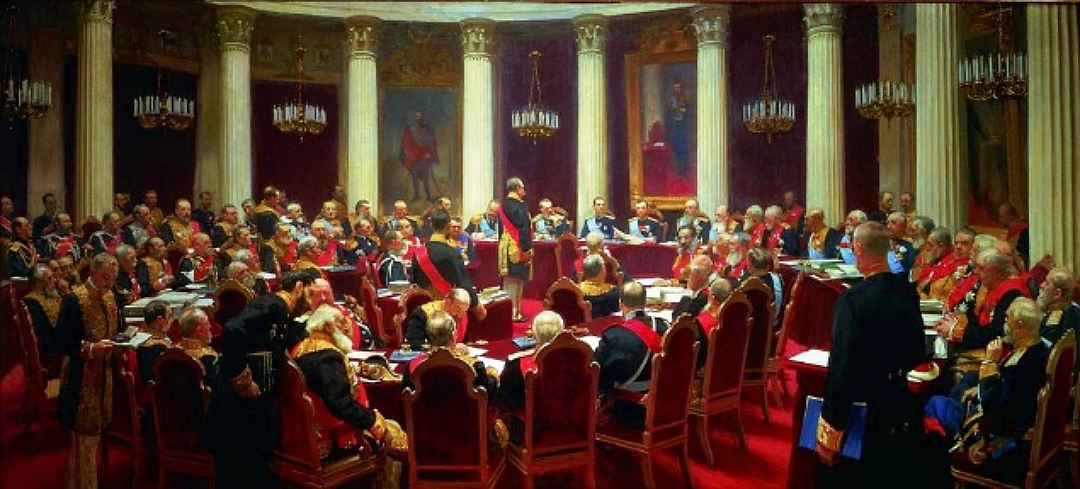 Thank you
31/01/18
V. Kekelidze, PAC PP
9